Проблемы практической подготовки бакалавров по направлению Педагогическое образование
Наблюдается явный разрыв между современными требованиями к содержанию и результатам подготовки по педагогическим специальностям и сложившейся системой преподавания, структурой и содержанием программ педагогической подготовки
Ожидания общества от педагога
Отношение педагогов к своей профессии
2005 год
2012 год
- Большинство педагогов любит свою работу за то, что она приносит пользу обществу, дает возможность общаться с интересными людьми, имеет творческое начало.
- Большинство учителей и директоров не хотели бы менять профессию.
- Главной ценностью труда учителя является общественное признание его профессиональной деятельности (85,4 %).- Установлено доминирование социальных мотивов (призвание, преданность профессии, желание приносить пользу людям) над экономическими в рамках учительской профессии.
По данным центра социологических исследований Московского государственного университета им. М.В. Ломоносова, 2005 г.
По данным исследования Филиппова А.А. «Социально-профессиональный статус школьного учителя в современной России», 2012 г.
Отношение педагогов к своей профессии: барьеры
Готовность общества признать значимость педагогического образования
“… эффективные системы школьного образования нанимают учителей из высшей по успеваемости трети выпускников школ: из 5% лучших выпускников в Южной Корее, из 10% – Финляндии, из 30% – в Сингапуре и Гонконге. В Соединенных Штатах созданы специальные программы для привлечения учителей из числа лучших выпускников престижных вузов: в Бостоне это Teacher Residency, в Нью-Йорке и Чикаго — Teaching Fellows”

Источник: Барбер М., Муршед М. Как добиться стабильно высокого качества обучения в школе // Вопросы образования. ГУ-ВШЭ. – 2008. – N 3. – С. 7 – 60.
«Атлас новых профессий» (Московская школа управления «Сколково» и Агентство стратегических инициатив)
В период с 2020 по 2030 годы появятся новые  профессии в сфере образования
До 2020 года появятся новые профессии в сфере образования
Модератор
Тьютор
Организатор проектного обучения
Координатор образовательной онлайн-платформы 
Ментор стартапов 
Игромастер
Игропедагог
Разработчик образовательных траекторий 
Тренер по майнд-фитнесу 
Разработчик инструментов обучения состояниям сознания
Три группы проблем педагогической профессии в России
Проблемы студентов первого курса в ХГУ
Проблемы педагогического плана:
  
   -   недостаточная сформированность универсальных учебных действий студентов: неумение конспектировать, работать с первоисточниками, словарями;
   - трудности, связанные с адаптацией к педагогическому процессу, неготовность студента работать в проекторной модели обучения  и создавать образовательные продукты;
  - недостаточная сформированность структурно-функциональной модели мышления (затруднения в дефиниции понятий, сравнении их по родовым и видовым признакам, обобщении и классификации, составлении логико-структурных схем по изучаемым темам);
    - трудности, связанные с взаимодействием субъектов образовательного процесса, неготовность к открытому общению с преподавателями и студентами из-за боязни сделать ошибку и быть непонятыми;
 - неумение эффективно использовать ресурсы   информационно-образовательной среды ВУЗа.

       ( Из  отчета о научном исследовании  в соответствии с Договором ТГУ № 92-9/35 от 15.09.2015)
Практическая подготовка бакалавров
Практическая подготовка направлена на решение конкретных задач педагогической деятельности:
   - аналитических (анализ нормативных документов, образовательного процесса в  предметной области школьных знаний, воспитательного процесса в летнем оздоровительном лагере);
Практическая подготовка бакалавров
Прогностических и проективных:
   - разработка   учебных, образовательных и социальных проектов;
   - дидактических моделей изучения образовательных модулей в рамках предметной подготовки бакалавров.
Практическая подготовка бакалавров
Осуществляется  на базе инновационных площадок.
 Одна из них МБОУ СОШ № 19 г. Абакана по теме: «Развитие личностных, метапредметных и предметных результатов подготовки обучающихся».
Перейдем к дискуссии
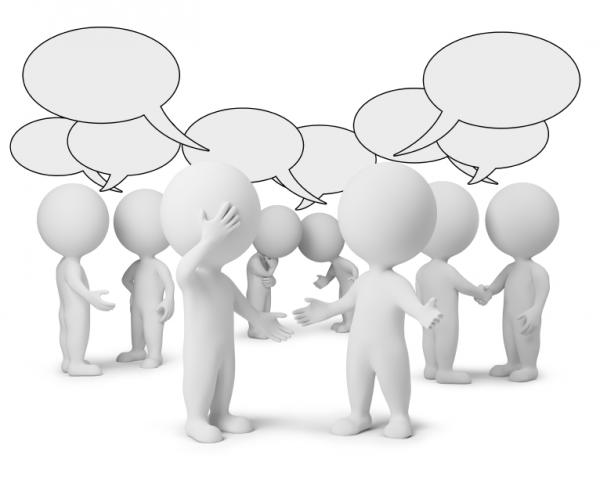